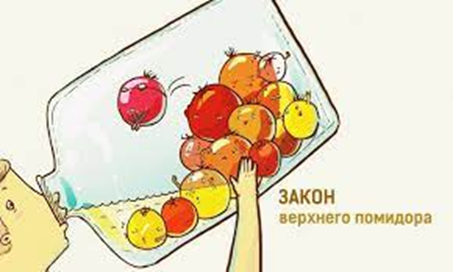 Закон По
Шутить на острые темы необходимо с обязательным указанием на то, что это шутка, иначе все равно найдется тот, кто воспримет высказывание всерьез.
Четвертый закон Финэйгла
Если что-то пошло не так, то любые попытки спасти ситуацию только ухудшат ее. Так что иногда лучше все оставить как есть.
Закон Сегала:
Человек, имеющий одни часы, твердо знает, который час. Человек, имеющий несколько часов, ни в чем не уверен.
Закон Парето
20% усилий дают 80% результата. И наоборот. Законы жизни работают только на этом соотношении.
Третий закон Чизхолма
Любые ваши предложения обязательно истолкуют иначе, чем вы их имеете в виду. А все потому, что люди разные и, соответственно, мыслят тоже по-разному.
Закон Янга:
Все великие открытия делаются по ошибке.
Восьмое правило Фингейла:
Работа в команде очень важна. Она позволяет свалить вину на другого.
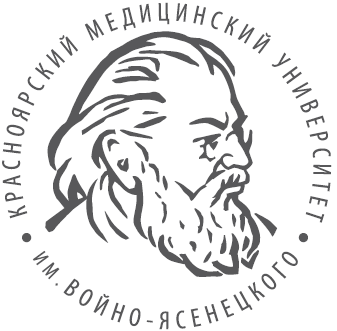 Элементы социальной психологии 
и их учет в деятельности врача
     Кафедра педагогики и психологии с курсом ПО
Стили и приемы эффективной деловой и межличностной коммуникации 
«врач-пациент»
Практика 9

Преподаватель: доцент  
Гуров Виктор Александрович
Красноярск 2021
Гиппократ
«В медицине есть три составляющие: болезнь, больной и врач… Больному нелегко понять, что происходит, почему ему становится лучше или хуже, именно врач должен ему все объяснить».
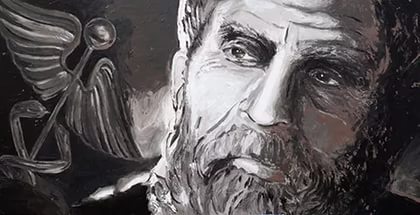 Основное понятие коммуникации
Коммуникация, или общение,  - это целенаправленный процесс информационного обмена между двумя и более сущностями с помощью языковых, невербальных средств и компонентов других знаковых систем, порождаемый потребностями совместной деятельности, в котором происходит координация смыслов и действий (а именно их порождение, соотнесение и согласование).
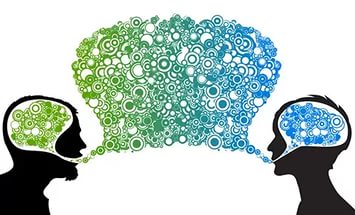 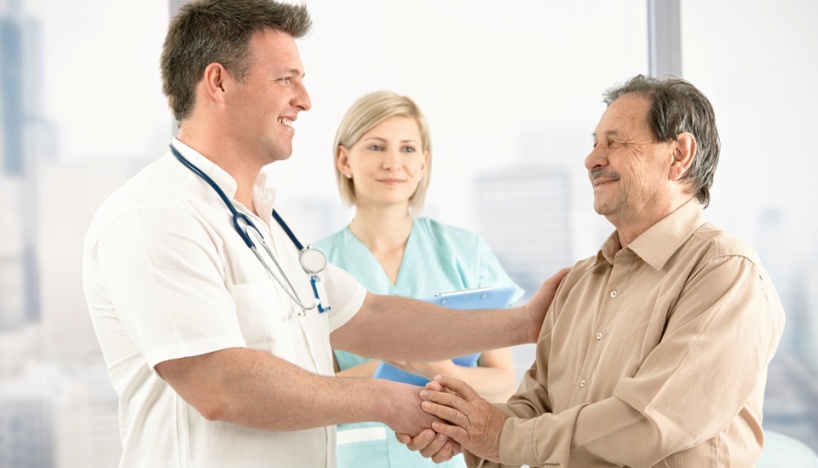 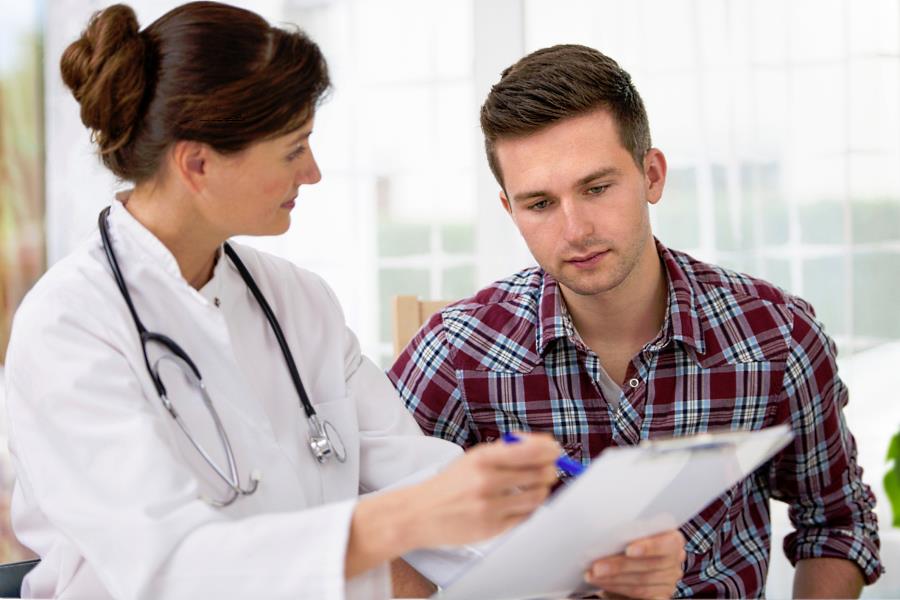 Взаимодействие  врача и больного
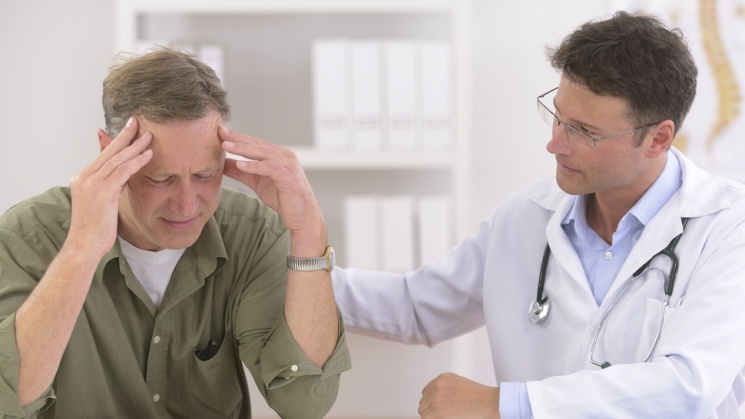 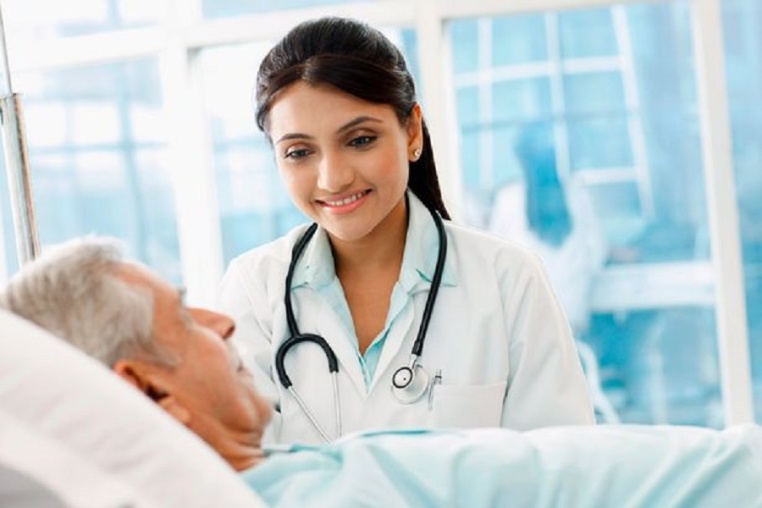 Строгих правил общения с пациентом нет, хотя во всем мире врачи пользуются общими принципами деонтологии (от греческого deon – должное и logos – учение) – профессиональной этики медицинских работников. Состояние душевного комфорта пациента – вот главный критерий деонтологии, тест на ее эффективность.
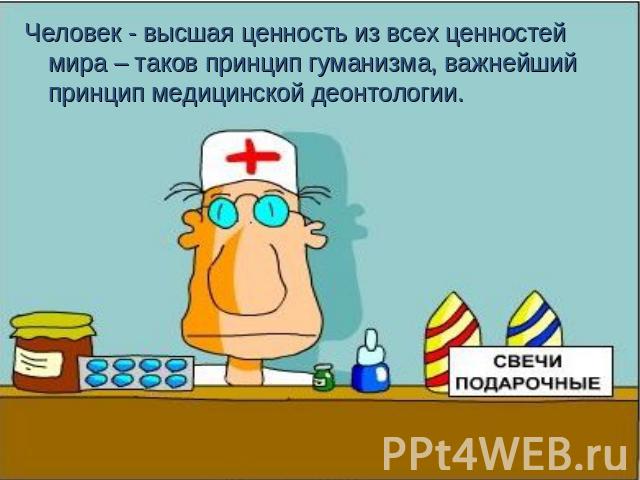 Элементы эффективного общения :1. отправитель – тот, кто предает информацию;2. сообщение – посылаемая информация;3. канал – форма оправки сообщения;4. получатель – тот/те, кому посылается сообщение;5. подтверждение - информация о получении сообщения.
Каналы общения:1. устная речь – получатель слышит ее;2. неречевое сообщение – мимика, жесты, позы, какие-либо действия; получатель видит его;3. письменное сообщение – получатель читает его.
Виды общения:
вербальное
невербальное
Возможные причины непонимания общающихся:• неправильно выбран канал общения, т. е. получатель не подтвердил получения сообщения или не понял его;• сообщение передано невнятно или быстро или тихо и т. д.
Вербальное общение предполагает, что вы говорите, и как вы говорите.
Вербальное общение может быть эффективным, если:• говорить медленно с хорошим произношением, простыми короткими фразами;• не злоупотреблять специальной терминологией;• выбрать правильную скорость и темп речи, исходя из уровня восприятия собеседника;• правильно выбирать время для общения: тот, кому адресована данная информация, должен иметь желание и интерес к беседе
• следить за интонацией голоса, убедиться, чтобы она соответствовала тому, что собираются говорить;• убедиться в том, что вас поняли;• юмор, использованный с осторожностью, подчас помогает успокоить и снять напряжение, обеспечит эмоциональную поддержку и смягчит восприятие болезни.
Мимика является очень богатым источником информации.
С помощью мимики можно передать следующие состояния:• удовольствие – радость;• интерес – ажиотаж;• гнев – ярость;• пренебрежение – презрение;• удивление – испуг;• стыд – робость – унижение;• страх – ужас;• счастье – печаль.
При невербальном общении с пациентом большую роль играют:

 внешний вид врача – опрятность и профессионализм вызовут доверие пациента
Приемы эффективного общения:
1. «Имя собственное»
2. «Комфортная обстановка»
3. «Зеркало отношений»
4. «Построение беседы»
5. «Золотые слова»
6. «Риторические способности»
7. «Профессиональная тишина»
8. «Взаимное понимание»
9. Открытые/закрытые  вопросы
10. Активное слушание
Активное слушание – один из навыков успешного делового человека, который помогает установить контакт с собеседником, получить ценную информацию, произвести приятное впечатление. 
Прием «активное слушание» позволяет создать атмосферу комфорта и доверия, продемонстрировать внимание к собеседнику, показать, что его слышат и понимают. 
С другой стороны. Активное слушание помогает лучше запомнить содержание беседы и управлять ее эмоциональной стороной, побудить собеседника к дальнейшей беседе. 
Активное слушание включает в себя вербальные (словесные) и невербальные (бессловесные) приемы.
Прием “Имя собственное”
Он основан на произнесении вслух имени (или имени-отчества) обучающегося, с которым вы разговариваете. И это не только вежливость. Звук собственного имени вызывает у человека не всегда осознаваемое им чувство приятного.

Суть: когда же  человеку обращаются и при этом произносят его имя (а имя – символ личности), таким образом, вольно или невольно показывают внимание к его личности.
Прием «терпеливый слушатель». Для того, чтобы терпеливо и внимательно выслушивать собеседника, нужно немалое время, ибо не каждый умеет сжато и четко излагать свои мысли. Кроме того, нам приходится выслушивать высказывания, которые не относятся к делу. Если вы все-таки выслушаете подчиненного или партнера, то он удовлетворит свои потребности, получит положительные эмоции, связав это помимо своей воли с вами. Поскольку источником этих положительных эмоций явились именно вы, то они и будут вам «возвращены» в виде небольшого усиления симпатии к вам, т.е. в виде возникшей или усиливающейся аттракции
Межли́чностная аттра́кция — механизм восприятия другого человека, возникающий на основе устойчивого положительного чувства, которое способствует формированию привязанности, дружеских чувств, симпатии или любви
Приём "золотые слова" заключается в высказывании комплиментов в адрес человека, способствующих эффекту внушения. Тем самым происходит как бы "заочное" удовлетворение потребности в совершенствовании, что ведёт также к образованию положительных эмоций и обусловливает расположенность к работнику.
Прием “Золотые слова”
Золотые слова – это слова, содержащие небольшое преувеличение положительных качеств обучающегося.

Суть: самый эффективный комплимент – это комплимент на фоне антикомплимента себе.
“Ты хорошо поработал над этим постером. Я не могу им налюбоваться! У меня бы фантазии не хватило!”
Вербальные приемы активного слушания
Прием:  Открытые вопросы
Для чего: Получить максимальный объем информации, Выразить заинтересованность
Как: Задавайте открытые вопросы, подразумевающие развернутый ответ. Эти предложения всегда начинаются с вопросительных слов
Примеры открытых вопросов:
Как вы думаете ...?
Каково ваше отношение к следующему .. ?
Что вы планируете предпринять, если ...?
Каким оборудованием пользуетесь?
Прием “Зеркало”
В аудитории, в кабинете всегда висит зеркало. Если вам предстоит общаться на очень неприятную тему, то подойдите к нему, станьте спиной (или расположите зеркало в кабинете позади себя), так, чтобы обучающийся или родитель, немного отражались в нем.
Суть: многие собеседники будут вести себя вежливее, учтивее, спокойнее – ведь никому не хочется видеть себя злым и раздраженным.
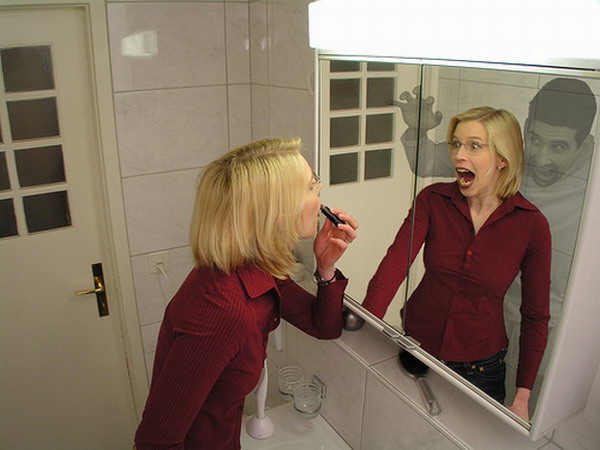 Правило трех двадцати:
20 секунд Вас оценивают
20 секунд как и что Вы начали говорить
- 20 секунд улыбки и обаяния
Первое впечатление (первые 20 сек)
Первое впечатление о человеке на 38% зависит от звучания голоса, на 55% от визуальных ощущений (от языка жестов) и только на 
7% от вербального компонента
Какой может быть тактика при встрече с такими пациентами?
Неприятные пациенты, вызывающие неприязнь у врача:
Пациент, сопротивляющийся выписке
Озлобленный, грубый пациент
Медлительный пациент
Дотошный пациент
Словоохтливый пациент
Капризный пациент
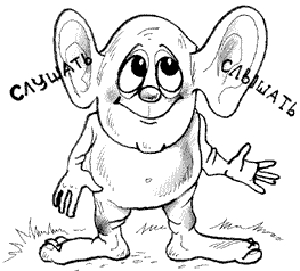 Практикум
Зрители (визуалы) -  смотрят в глаза, 
                   предпочитают  дистанцию б. 1 метра      
Слова-предикаты: очевидный, прозрачный
Посмотрим ваш пульс. Больной посмотрите что я вам скажу

Слушатели (аудиалы) – в глаза не смотрят – 
                                           дистанция ок. 1 метр
Слова: громко, шумно, ритмично. Послушаем ваш пульс, Больной послушайте что я вам скажу

Деятели (кинестеты) - смотрят вниз, 
                                       дистанция 0,5 метра.
Слова: теплый, мягкий, чувствовать. Пощупаем ваш пульс. Больной поймите что вам говорят врачи.

Для установления доверительных отношений необходимо занять  соответствующую позицию
Установление доверительных отношений
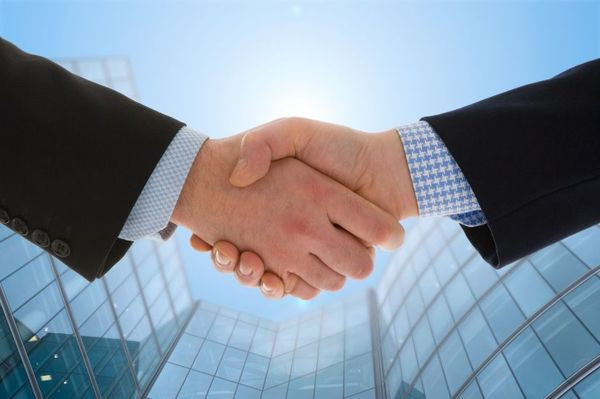 Установление доверительных отношений
1. накопление согласия.
2. поиск совпадающих интересов. 
3. взаимное принятие для обсуждения личностных качеств и принципов.
4. выявление качеств, опасных для взаимодействия
5. способы индивидуального воздействия и взаимной адаптации партнеров
6. согласованное взаимодействие. Взаимное приспособление.
Доверительные отношения предусматривают последовательный переход от изначального "незнания" партнеров по взаимодействию к взаимопониманию и проходит несколько последовательных стадий.
Первая стадия общения - накопление согласия. Наиболее целесообразно начинать общение с обсуждения нейтральной и достаточно актуальной темы - той, о которой все говорят (о погоде, спортивных состязаниях, новых фильмах). Беседа должна протекать легко, свободно, без напряжения. При постановке вопросов не следует настаивать на ответах, нецелесообразно задавать вопросы, на которые собеседник даст отрицательный ответ. Если собеседник отмалчивается, то инициатор контакта "считывает" (по мимике и жестам) его вероятные ответы, угадывая его мысли, психические состояния.
Вторая стадия общения - поиск совпадающих интересов. 
В ходе беседы желательно накапливать все то, что указывает на сходство позиций и снижает значение имеющихся различий в статусе, возрасте, образовании и т.п.

Третья стадия общения предполагает взаимное принятие для обсуждения личностных качеств и принципов. 
На данной стадии инициатор общения и собеседник выдвигают на первый план те свои качества, и свойства, которые благоприятно скажутся на дальнейшем развитии отношений, - это прямота, честность, откровенность, деловитость, надежность и т.п.
 Т.е. качества, которые возможно человек себе как бы "приписывает" должны приниматься инициатором общения безоговорочно, без высказываний   сомнений в их существовании.  
В результате общения на данной стадии контактирования собеседник  должен прийти к выводу, что у него  и у партнера имеются не только  общие интересы, но и общие  взгляды, сходство характеров.
Четвертая стадия общения - это выявление качеств, опасных для взаимодействия 
Дальнейшее развитие контактных взаимоотношений предполагает взаимное ознакомление с особенностями личности, опасными для общения, поэтому инициатор должен организовать общение так, чтобы собеседник на добровольной основе раскрыл негативные стороны своей личности. 
В ответ на доверие со стороны собеседника инициатору также следует раскрыть некоторые свои слабости и недостатки, используя это как средство, вызывающее ответное доверие.
Пятая стадия общения – 
способы индивидуального воздействия и взаимной адаптации партнеров. Обоюдное желание продолжать общение выдвигает на первый план поиск общей цели взаимодействия людей, которые достаточно хорошо узнали друг друга м готовы взаимно приспосабливаться друг к другу. 
Успешность этой цели предопределяется тем, что партнеры могут опереться на известные негативные положительные качества, обойти, компенсировать или устранить отрицательные.
Шестая стадия общения - согласованное взаимодействие. 
Взаимное приспособление людей устраняет последние препятствия на пути эффективного взаимодействия - ими созданы. Теперь инициатор контакта не маскирует различие между собой и собеседником, как это было на предыдущих этапах общения, а, наоборот, подчеркивает эти различия, обосновывая, почему он берет на себя роль лидера, а собеседник (пациент, клиент) должен признать свою подчиненную роль.
Установление доверительных отношений
1. накопление согласия.
2. поиск совпадающих интересов. 
3. взаимное принятие для обсуждения личностных качеств и принципов.
4. выявление качеств, опасных для взаимодействия
5. способы индивидуального воздействия и взаимной адаптации партнеров
6. согласованное взаимодействие. Взаимное приспособление.
ПРАКТИКУМ
Ситуационная задача №1: «Удивительное дело, какая полная бывает иллюзия того, что красота есть добро Красивая женщина говорит глупости, ты слушаешь и не слышишь глупости, а слышишь умное Она говорит, делает гадости, а ты видишь что-то милое Когда же она не говорит ни глупостей, ни гадостей, а красива, то сейчас уверяешься, что она чудо как умна и нравственна» (Л.Н Толстой. «Крейцерова соната»). 
«Красота производит совершенные чудеса. Все душевные недостатки в красавице вместо того, чтобы произвести отвращение, становятся как-то необыкновенно привлекательны» (Н.В.Гоголь. «Невский проспект»)
 «На нем был черный фрак, побелевший уже по швам, панталоны летние... под истертым черным галстуком на желтоватой манишке блестел фальшивый алмаз, шершавая шляпа, казалось, видела и вёдро и ненастье. Встретясь с этим человеком в лесу, вы приняли бы его за разбойника; в обществе за политического заговорщика; в передней - за шарлатана, торгующего эликсирами или мышьяком» (А.С.Пушкин. «Египетские ночи»). 
Проанализируйте отрывки, представленные ниже, определите типовую схему перцепции, систематические ошибки социального восприятия?
1) Одна из ошибок социальной перцепции ?
2) Положительные характеристики приписываются в основном ?
Ответ 1: Неопрятно одетый человек, вызывает отрицательное отношение.

Ответ 2: Красивые люди оцениваются более положительно, хотя объективно им могут быть не присущи приписываемые положительных особенности характера
Ситуационная задача №2: Величина межличностной дистанции зависит от культурных традиций, воспитания, индивидуального жизненного опыта и личностных особенностей.
1) Город и село. Где она длиннее, где короче и почему?
 2) Объясните особенности этих различий ?
Ответ 1: В мегаполисе межличностная дистанция ближе , в отличии от жителей деревень и окраин.
Ответ 2: Сельские жители, воспитанные в условиях меньшей плотно­сти населения, чем горожане, имеют и более просторное личност­ное пространство, поэтому при рукопожатии «деревенский» про­тянет руку издалека и наклонит корпус вперед, но с места не сойдет, а еще лучше просто помашет приветственно рукой.
Ситуационная задача №3: На ней был халатик, переделанный из толстовки Эрнеста Павловича и отороченный загадочным мехом. Остап сразу понял, как вести себя в светском обществе. Он закрыл глаза и сделал шаг назад. — Прекрасный мех! — воскликнул он. — Шутите! — сказала Эллочка нежно. — Это мексиканский тушкан. — Быть этого не может. Вас обманули. Вам дали гораздо лучший мех. Это шанхайский барсы. Ну да! Барсы! Я знаю их по опенку. Видите, как мех играет на солнце!.. Изумруд! Изумруд! Эллочка сама красила мексиканского тушкана зеленой акварелью, и поэтому похвала утреннего посетителя была ей особенно приятна. Не давая хозяйке опомнится, великий комбинатор вывалил все, что слышал когда-либо о мехах. После этого заговорили о шелке, и Остап обещал подарить очаровательной хозяйке несколько сот шелковых коконов, якобы привезенных ему председателем ЦИК Узбекистана. — Вы — парниша, что надо, — заметила Эллочка после первых минут знакомства…
1) Какие психологические приемы лежат в основе общения Остапа Бендера с Эллочкой ?
2) Характеристика манипуляции ?
Ответ 1: Психологические приемы, лежащие в основе общения Остапа Бендера с Людоедкой Эллочкой (Ложная влюбленность, или усыпление бдительности ; авторитетность манипулятора, или обман власти; гипноз; оказанная любезность, или плата за помощь ; ирония, или манипуляция 
Ответ 2: Манипуляция — это скрытый психологический прием, целью которого является заставить человека, вопреки его интересам, выполнить нужные манипулятору  действия
Практикум
БЛАНКОВЫЙ ТЕСТ НА ОПРЕДЕЛЕНИЕ КОММУНИКАТИВНЫХ СПОСОБНОСТЕЙ МЕДИЦИНСКОГО РАБОТНИКА
СХЕМА ОПИСАНИЯ ПРАКТИЧЕСКОГО ИССЛЕДОВАНИЯ
1. Что исследовано
2. Каким методом: правильное/полное название, кем разработано, в каком году, особенности применения.
3. Представление результата (запись полученных результатов).
4. Анализ результата 
5. Выводы (заключение): норма/среднее, выше/ниже среднего, совпадает с гипотезой..
6. Рекомендации - обычно там где что-то не в рамках нормы.
Ассертивное поведение
Уверенное, неагрессивное поведение (от англ. assertive), когда человек четко осознает собственные права и цели. Но при этом также учитывает права и цели  других людей
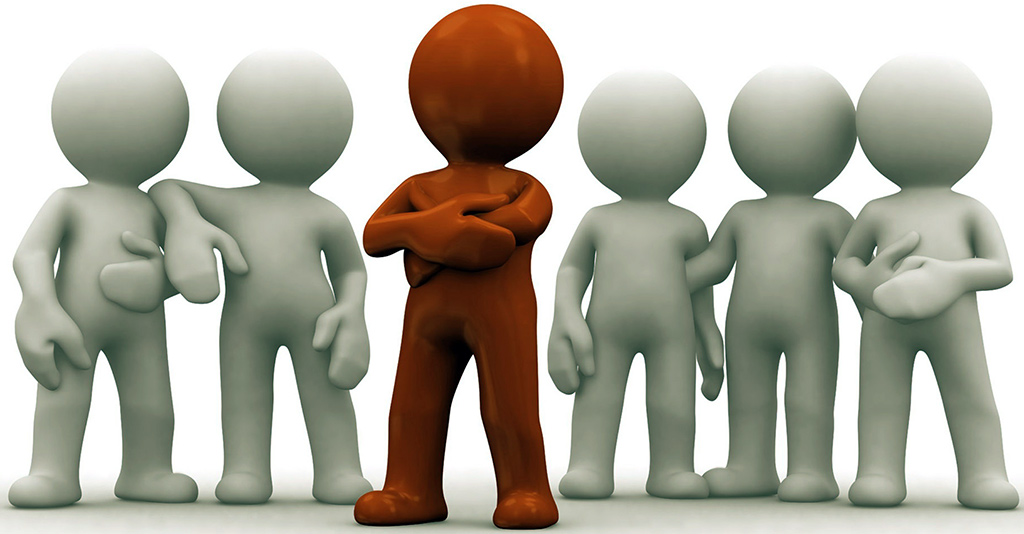 это умение отстаивать свои интересы, защищать себя, не ущемляя при этом интересов окружающих
Ассертивность
Следует отличать от наглости и неуверенности
НАГЛОСТЬ. Это защита, самовыражение и поиск выгод для себя за счет ущемления прав и свободы других людей.
НЕУВЕРЕННОСТЬ - Предполагает неумение защищать свои права, добиться определенных выгод для себя, неспособность защищать и выражать себя
Тренинг ассертивности заключается во внедрении путем самовнушения правил и принципов ассертивного поведения,  							Мануэль Смит.
1. Вы имеете право самостоятельно оценивать свои мысли и поведение, поэтому отвечать за них. 
2. Вы имеете право не извиняться и не объяснять свое поведение.
3. Вы имеете право менять личное мнение. 
4. Вы вправе сами решать свои проблемы. 
5. Вы можете чего-то не знать, и это нормально. 
6. Вы можете отвечать за личные ошибки. 
7. Вы имеете право сказать, что вам неинтересно.
8. Вы вправе полноценно жить, независимости от доброжелательности и благосклонности окружающих. 
9. Вы вправе кого-то не понимать. 
10. Вы вправе принимать нелогичные решения.
При общении с другими людьми должны соблюдаться следующие правила:
Возможность менять свое мнение.
Возражать и соглашаться в любой момент. 
Выражать свои убеждения, чувства. 
Говорить: «Я не понимаю». 
Оставаться собой. 
Просить о чем-то. 
Не брать ответственности за поступки другого человека. 
Ошибаться.
Рассчитывать на серьезность к делу. 
Устанавливать личные приоритеты
Прежде чем ответить «да» или «нет», задайте себе 3 вопроса:
Есть ли у меня время на исполнение того, что будет означать моё «да»?
Достаточно ли моих знаний, опыта, ресурсов?
Кто будет в выигрыше от всего этого?
Существует несколько форм отказов:
1. Отказ – соглашение: человек в принципе согласен с предложением, но по каким-то причинам не решается дать согласие. Например: ребята, – спасибо, но мне так неудобно вас затруднять.
2. Отказ – обещание. Человек в принципе согласен с предложением, но в данный момент он не может его принять. Даётся понять, что при других обстоятельствах предложение было бы принято. «Пойдём завтра в кино» - «С удовольствием, но завтра у меня занятие по педагогике».
3. Отказ – альтернатива. Отказ направлен на альтернативное предложение. Трудность такого отказа в том, чтобы придумать ценное альтернативное предложение: «Пойдём сегодня в спортзал» - «Давай лучше погуляем по парку».
Существует несколько форм отказов:
4. Отказ – отрицание. Человек даёт понять, что не согласится ни при каких обстоятельствах на предложение. «Нет, я не поеду на лодке, потому что боюсь воды». «Нет, я ни за что не пойду в лес!».
 5. Отказ – конфликт. Крайний вариант отказа – отрицание. Может содержать оскорбления или угрозы. «Нет, я ни за что не соглашусь на эту авантюру!». «Да пошел ты…!  «Нехороший» человек …    !»
АЛГОРИТМЫ  ОТКАЗА без обиды: 
1.  Я – сообщение + отказ + аргумент + встречное предложение 
«Мне приятно, что ты меня пригласил + но я не могу пойти + так как у меня важная встреча + пойдем лучше в кино завтра!»

2. Встречный вопрос + отказ 
«Ты думаешь, мне не хочется пойти + хочется, но не могу!»
Как сказать «нет» коллеге
Соглашайтесь поработать дополнительно только тогда, когда уверены, что эта работа впишется в ваш нынешний график и что она действительно того стоит. Или, если работа пойдёт на пользу вашим собственным интересам и приоритетам.

В качестве защиты можно использовать встречную просьбу: «А я как раз собирался просить тебя помочь в обработке данных. У тебя это получается лучше всех, а я в этом слабоват». После такой встречи коллега впредь не рискнёт пытаться переложить на вас свою работу.
Как сказать «нет» начальнику
Если ваш начальник загрузил вас массой «срочных» дел, попросите его совета в расстановке приоритетов ваших задач. Опишите вашу ситуацию спокойно и без критики и сформулируйте свои предложения по решению проблемы. Оцените трудоёмкость всех полученных заданий и узнайте у шефа, к какому сроку должно быть выполнено каждое из них.

Не соглашайтесь на дополнительную работу только для того, чтобы продемонстрировать боссу свою лояльность. В этом случае вас будут нагружать бесконечно.

Ваша карьера зависит от успешности выполненной работы, а не от способности взваливать на себя непосильную ношу и, находясь в состоянии постоянного стресса, делать работу кое-как.
Не бойтесь говорить «нет» на работе. 
	Вы имеете все основания претендовать на уважительное отношение к себе и к тому, что чем вы занимаетесь, и полное право на собственный выбор во всём, что касается вашей работы. 
	Никто лучше вас не знает, какой объем дополнительных поручений вы можете взять на себя.
Как отказать продавцу/мед-фарм-представителю
Не забывайте: задача продавца – продать побольше и подороже. То есть он действует не в ваших интересах.

Не поддавайтесь на манипуляции и провокации!
Как отказать на предложение проведения совместного досуга?
Скажите «спасибо». Человек полагает, что заботится о вас, и поэтому вам следует в первую очередь проявить признательность, чтобы никак не навредить дальнейшим отношениям.

Твёрдо обозначьте свою позицию, чтобы у собеседника не оставалось надежды переубедить или запугать вас.

Честно объясните причину отказа.
Как отказать близкому человеку?
Точно также как и в предыдущем случае: 

Поблагодарите;

Будьте честны;

Объясните причину.
Алгоритм отказа:
1. Выслушать просьбу спокойно, доброжелательно.
2. Попросить разъяснения если что-то не ясно. 
     Можно спросить: «Что Вы имеете в виду?»
3. Оставаться спокойным и сказать «нет».
4. Объяснить, почему Вы говорите «нет».
5. Если собеседник настаивает повторите «нет» без объяснений: если Вы отказали, человек может попытаться манипулировать Вами, вызвать чувство вины. Важно не реагировать на манипуляции и оставаться внутренне сосредоточенным на главном содержании просьбы и причине вашего отказа. Например: «Я вижу, Вы очень расстроены, но у меня сейчас действительно нет времени на это дело»
Дополнительные техники отказа
Держите паузу
Следите за невербальным поведением
Проявляйте сочувствие
Остерегайтесь чувства вины: не перебирайте с извинениями «Простите меня за то, что мои интересы для меня ближе ваших»
Практикум
Отработать в парах алгоритм отказа:
Манипулятору
Коллеге
Начальнику
Близкому человеку.
ПРАКТИКУМ 

ДИАГНОСТИКА АССЕРТИВНОГО ПОВЕДЕНИЯ
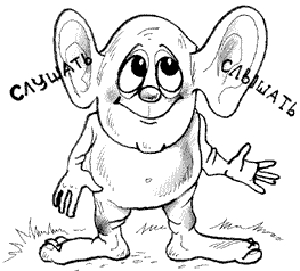 Спасибо за работу